Защитим себя от туберкулёза!
24 марта ― всемирный день борьбы с туберкулёзом.
Символом борьбы с туберкулёзом является белая ромашка.
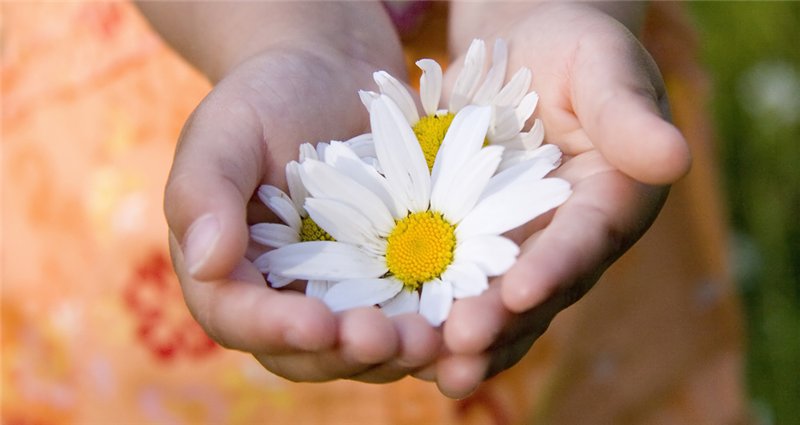 Туберкулёз ― заразная болезнь,поражающая лёгкие, а также кости, суставы, кишечник, кожу.
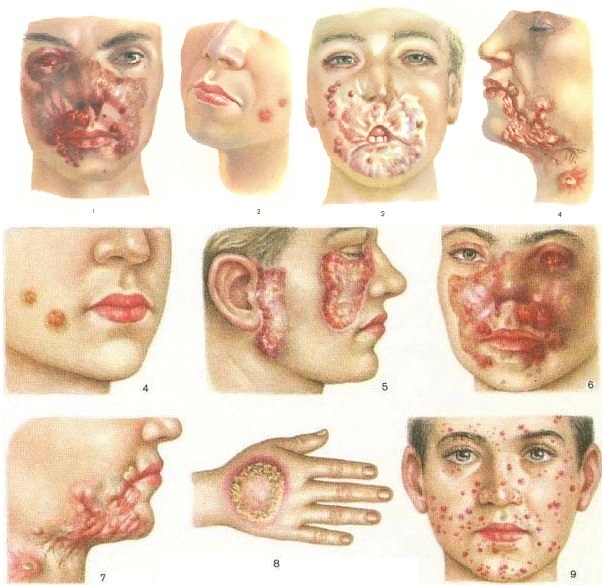 Туберкулёз лёгких
Туберкулёз кожи
История открытия
В 1882 году в Германии Роберт Кох после 17 лет работы в лаборатории открыл возбудителя туберкулёза, которого назвали бациллой Коха (БК). Он обнаружил возбудителя при микроскопическом исследовании мокроты больного туберкулёзом после окраски препарата везувином и метиленовым синим. Впоследствии он выделил чистую культуру возбудителя и вызвал ею туберкулёз у подопытных животных.
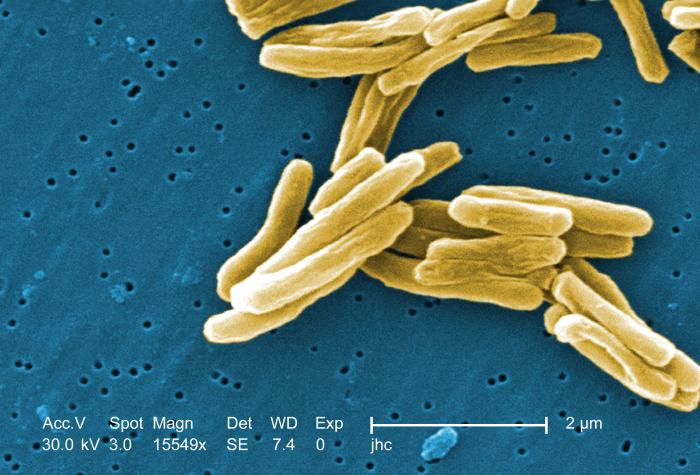 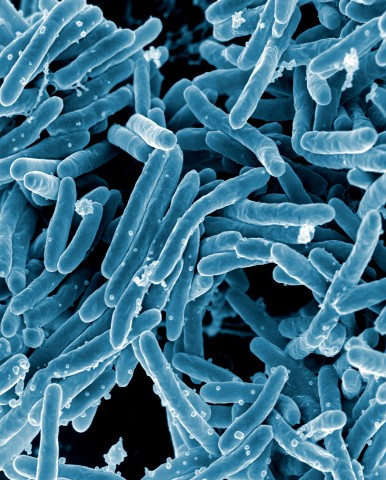 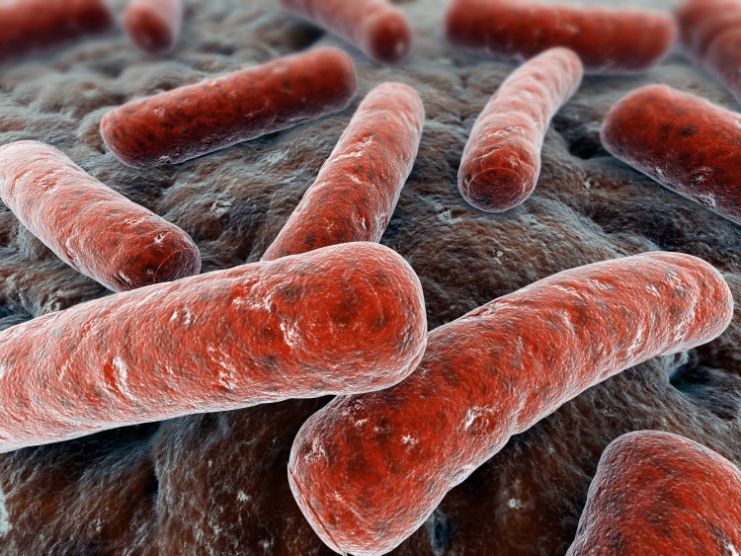 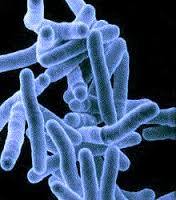 Пути заражения туберкулёзом
При воздушно-капельном заражении палочки попадают в воздух с капельками мокроты при разговоре, чихании и кашле больного с открытой формой туберкулёза. Вдыхаемые заражённые капельки проникают в лёгкие здорового человека. Для заражения достаточно одной или нескольких палочек.
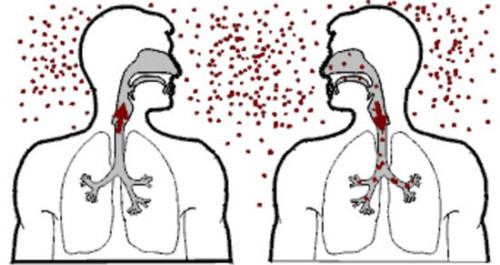 Пути заражения туберкулёзом
•Внутриутробное заражение туберкулёзом происходит или при поражении туберкулёзом плаценты, или при инфицировании повреждённой плаценты во время родов туберкулёзной матерью.
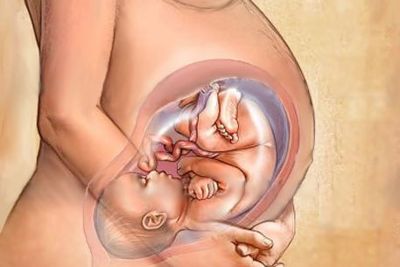 Пути заражение туберкулёзом
Контактный ― через одежду, постель, посуду, поцелуи, реже через кожу.Контактный путь передачи туберкулёза возможен также через конъюнктиву глаза маленьких детей и взрослых; при этом иногда обнаруживается острый конъюнктивит и воспаление слёзного мешочка.
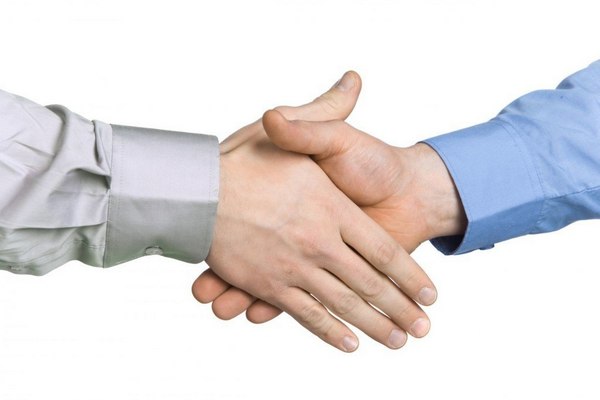 Пути заражения туберкулёзом
Значительно реже источником инфекции могут быть больные животные, в первую очередь среди них – крупный рогатый скот.
Заражение туберкулёзом от животных происходит при употреблении в пищу сырого молока и получаемых из него молочных продуктов.
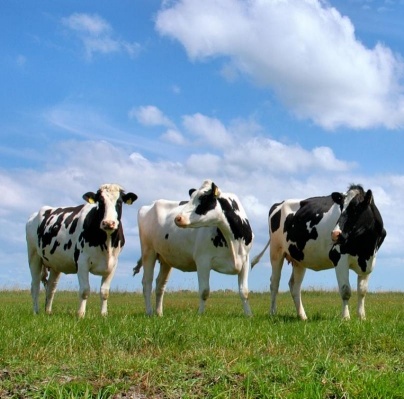 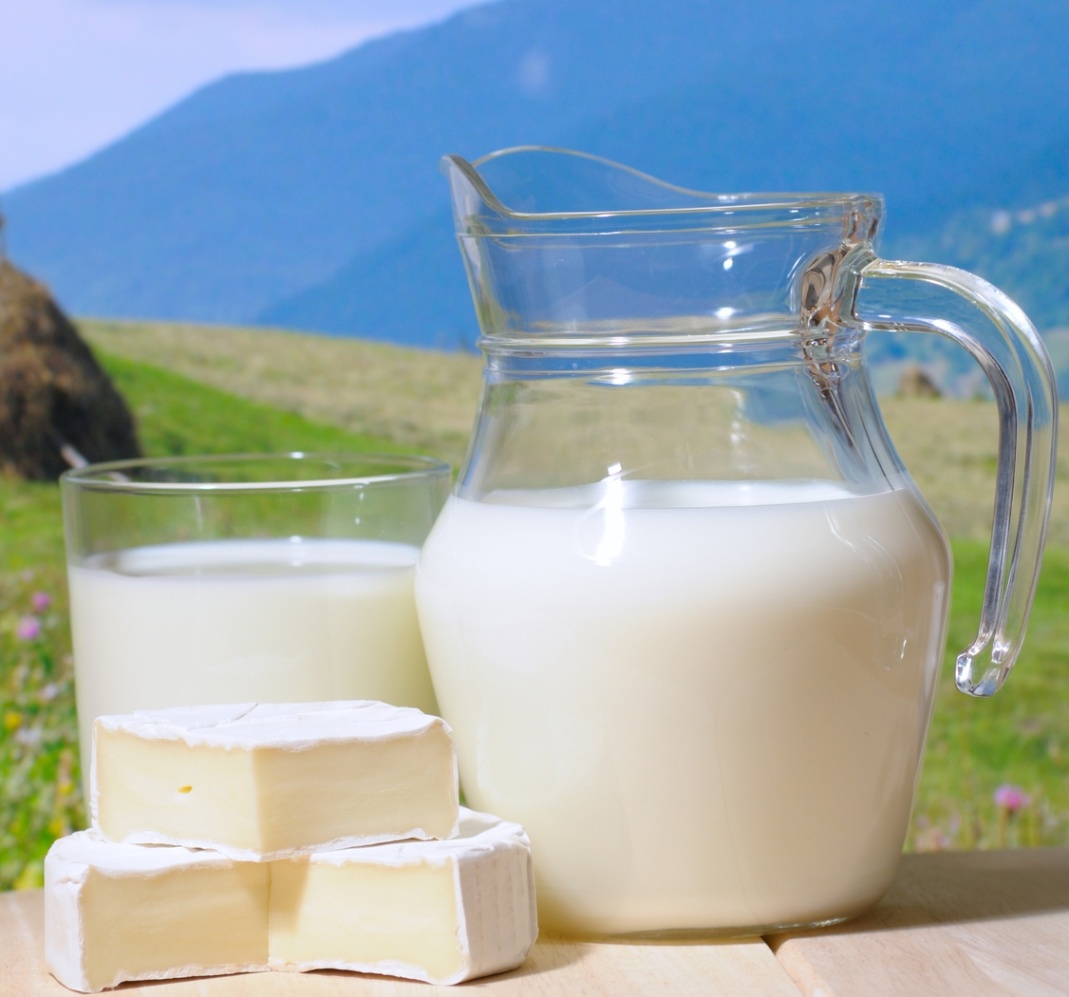 Симптомы туберкулёза
Туберкулёз ― та болезнь, симптомы которой разнообразны и похожи на симптомы других заболеваний: 
кашель (с выделением мокроты) в течение трех недель и более; 
кровохарканье; 
боли в груди в течение трех недель и более; 
субфебрильная температура (37,0°–37,5°); 
лихорадка в течение трех недель и более; 
потливость (особенно в ночные часы); 
потеря массы тела.
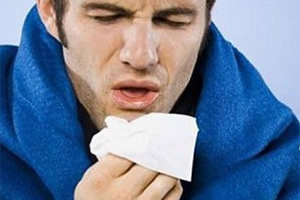 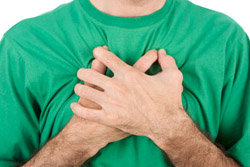 Иммунитет против туберкулёза
При недостаточно активной иммунной реакции происходит прогрессирование туберкулёзного процесса. Оно чаще наблюдается среди детей, ВИЧ-инфицированных , курильщиков, 
лиц предрасположенных к туберкулёзу. Совершенно точно можно сказать, что прогрессирующий туберкулёз является проявлением ослабленной иммунной системы организма.
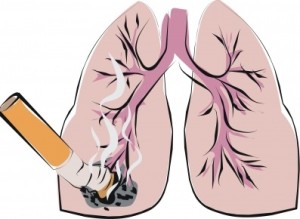 Диагностика туберкулёза у детей
Реакция Манту (проба Манту) является единственным методом раннего выявления туберкулёза у детей.
Диагностика туберкулёза у взрослых
Флюорография ― наиболее эффективный метод исследования при туберкулёзе. Необходимо проходить флюорографическое обследование в поликлинике не реже 1 раза в год. Флюорографию не делают детям до 15 лет и беременным. Не рекомендуется проходить флюорографию женщинам в период кормления.
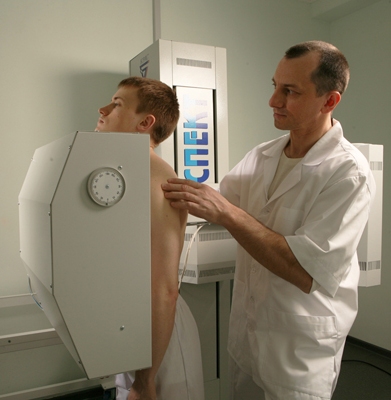 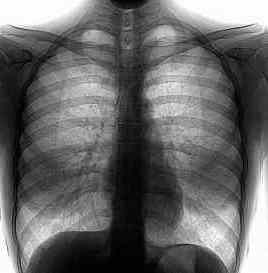 Специфическая профилактика
Основной профилактикой туберкулёза на сегодняшний день является вакцина БЦЖ (BCG). Прививку делают в роддоме при отсутствии противопоказаний в первые 3—7 дней жизни ребёнка. В 7 и 14 лет при отрицательной реакции Манту и отсутствии противопоказаний проводят ревакцинацию.
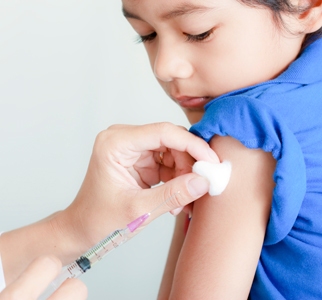 Санитарная профилактика
Важнейшей составной частью санитарной профилактики является проведение социальных, противоэпидемических и лечебных мероприятий в очаге туберкулёзной инфекции, т. е. в семье и жилище больного туберкулёзом.
Проведение профилактических мероприятий в очаге инфекции начинается с посещения его участковым фтизиатром, эпидемиологом и участковой медицинской сестрой немедленно с момента выявления у больного бактериовыделения или обнаружения в лёгких деструктивного туберкулёза. По результатам осмотра очага инфекции составляется план оздоровления.
Социальная профилактика
Под социальной профилактикой подразумевается комплекс социальных мероприятий, направленных на укрепление здоровья населения и осуществляемых в государственном масштабе:
 улучшение экологии; 
повышение благосостояния; 
улучшение жилищных условий; 
создание оптимальных условий для лечения и жизни больных. Организация просветительной работы медицинскими учреждениями, курирование проблемы на национальном уровне.